SRP/SRM
Unit 1AV Setup
1
[Speaker Notes: It’s important to have the projector or monitor operating properly. 
The following slides will allow you to understand what to adjust with the projector, computer, television or monitor to achieve the best viewing.]
2
[Speaker Notes: The white “target” slide provides a series of clues about the pro- jection system. The red outside border should be entirely visible. With HD televisions, this can also identify underscan or overscan issues and there may be a setting that can correct the problem. 
The squares on the upper right should be in red, green and blue. If any one of these is black there is a problem with the projector lamp. 
The circle should be a circle, the square should be a square and if they are an oval and a rectangle, you may be able to adjust it by changing the refresh rate or resolution of the display, on the computer.]
RGB
Red Green Blue
3
[Speaker Notes: This is a second RGB verification. If any of the colors are black, then replace the lamp or projector.]
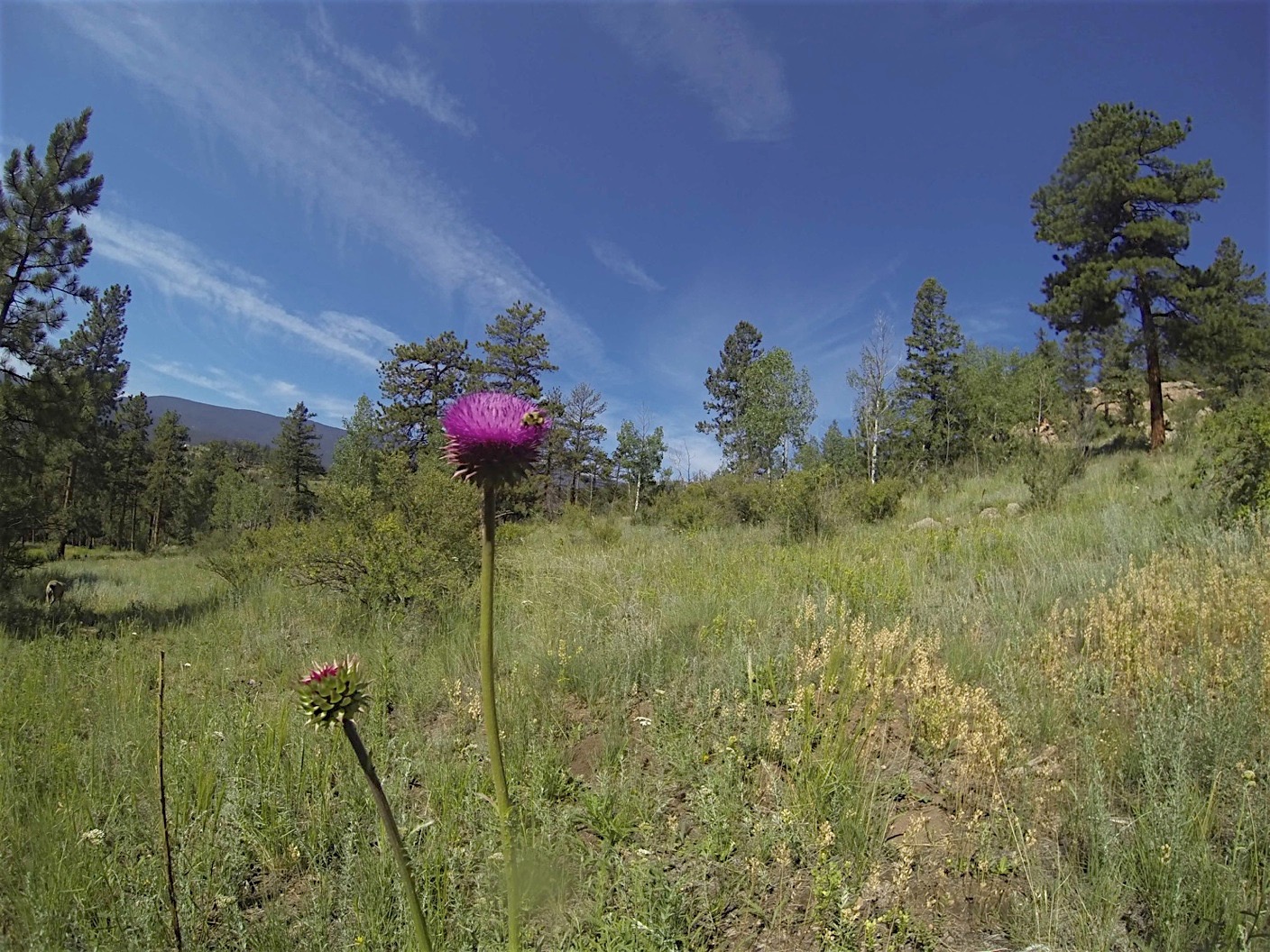 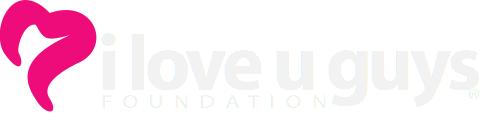 4
[Speaker Notes: Photo test. The purpose is to get another look at the color representation, sharpness and focus.]
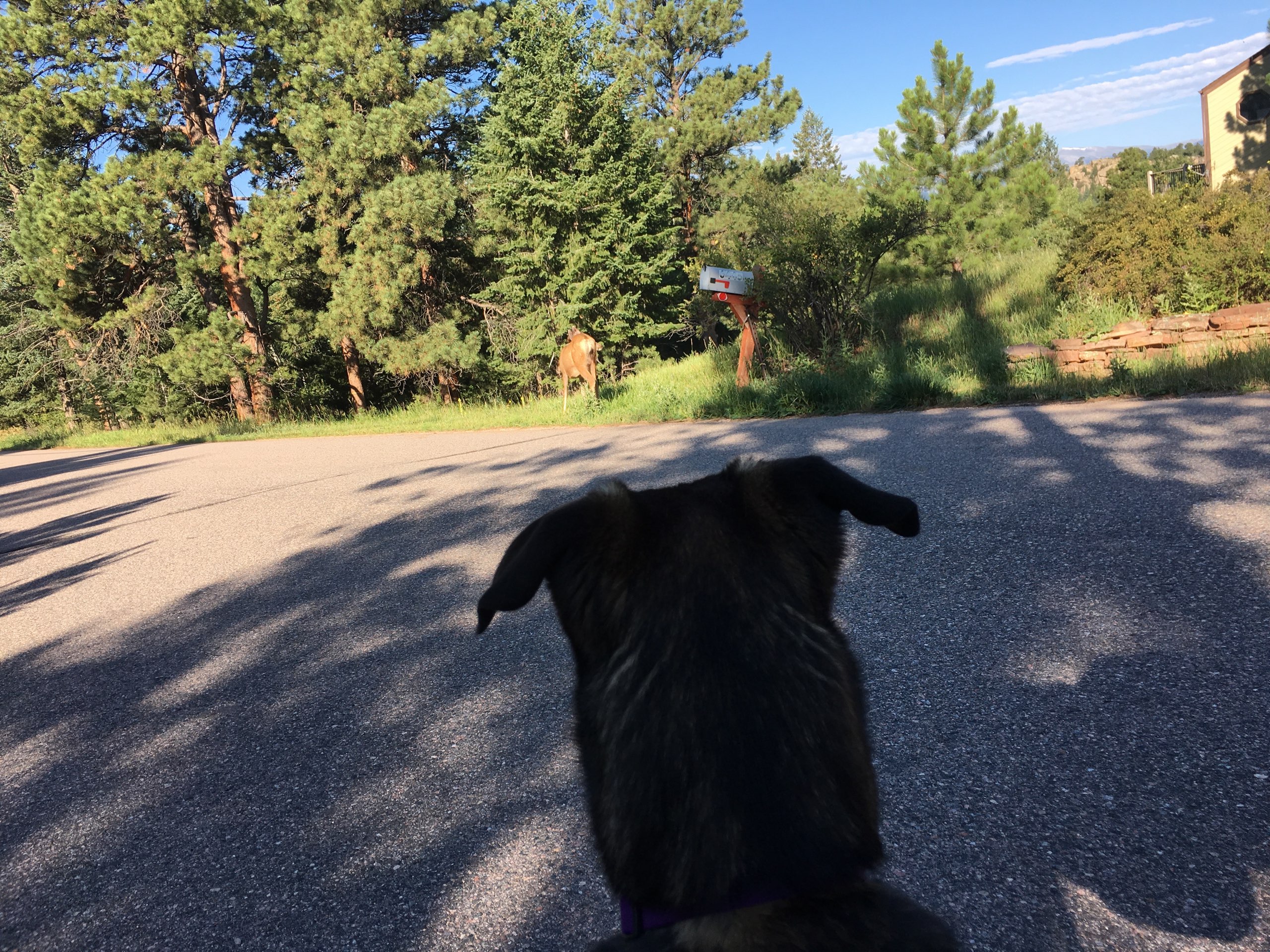 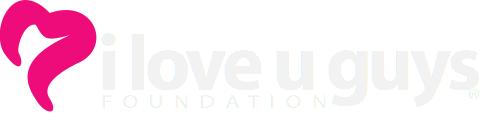 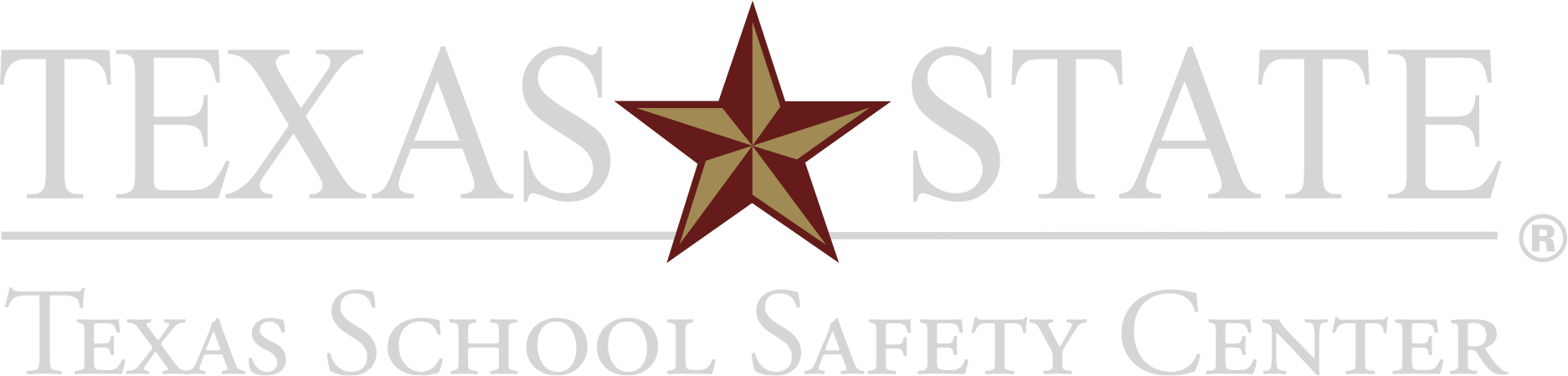 5
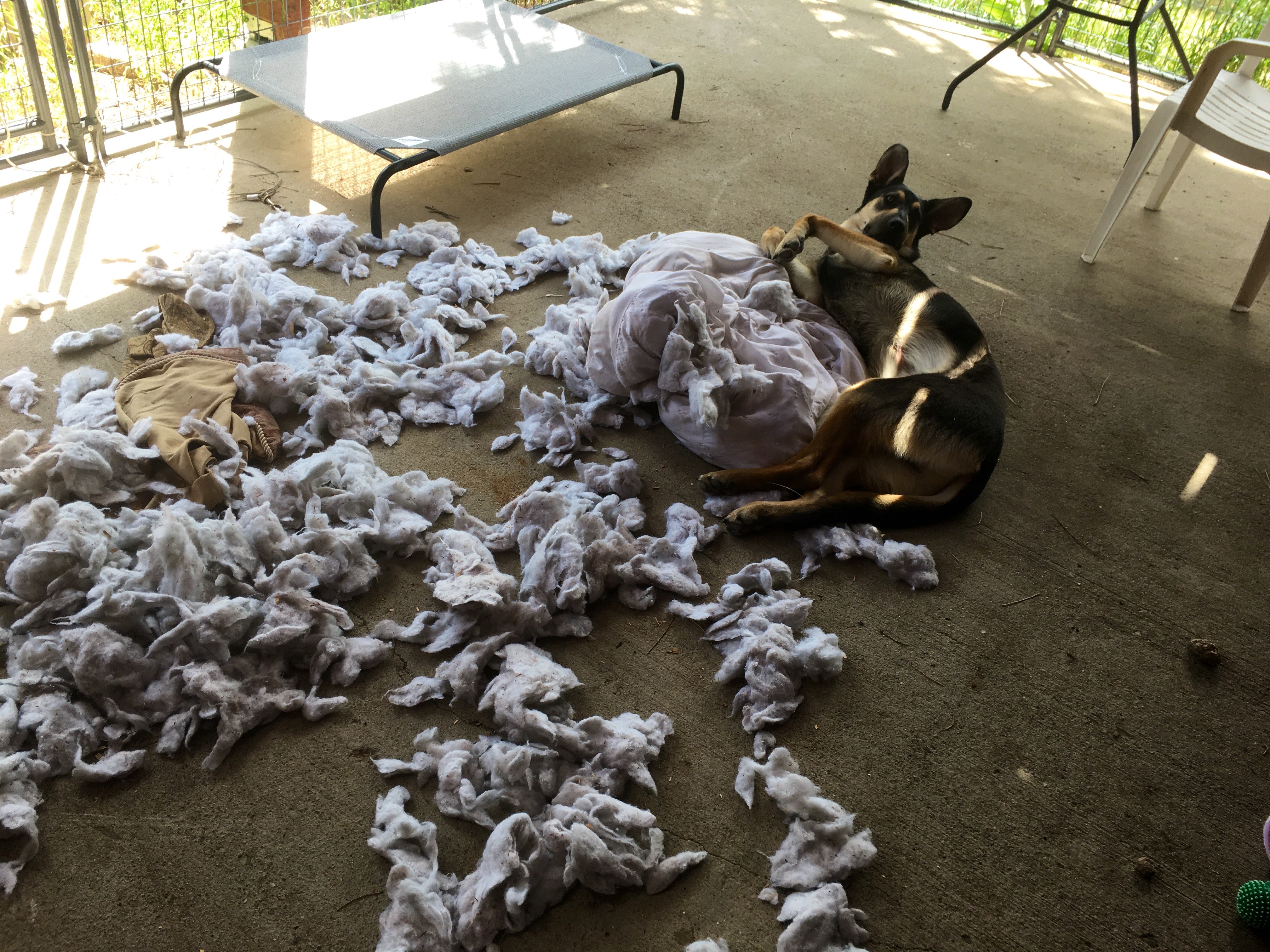 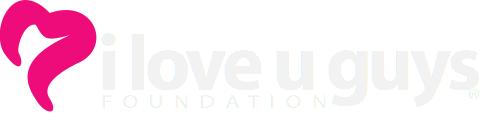 6
7
[Speaker Notes: One more opportunity, this time in white on black, to verify pro- portions and color. It’s also a good time to adjust the keystone on the projector.]
RGB
Red Green Blue
8
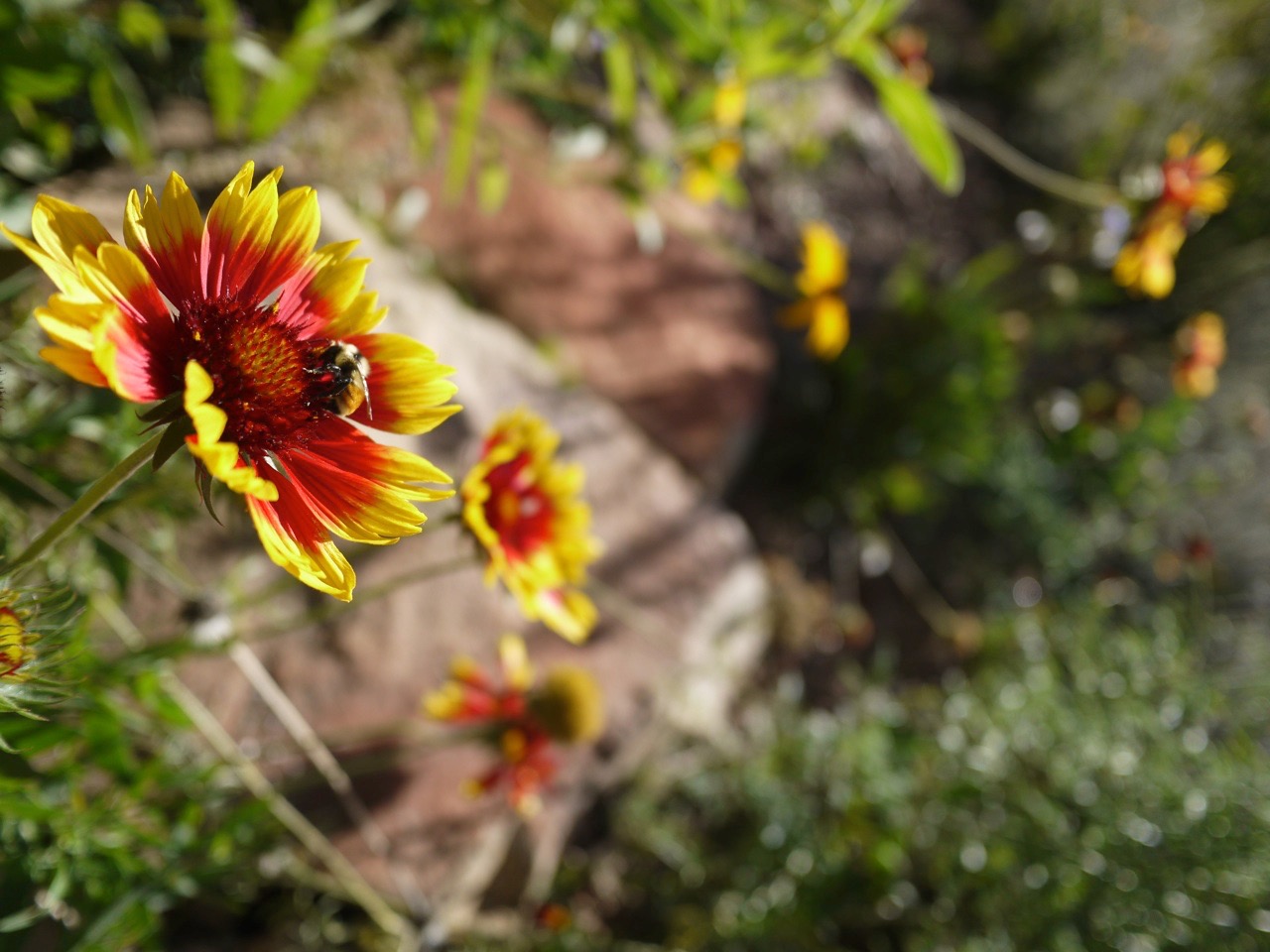 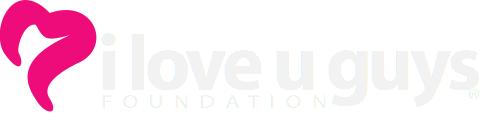 9
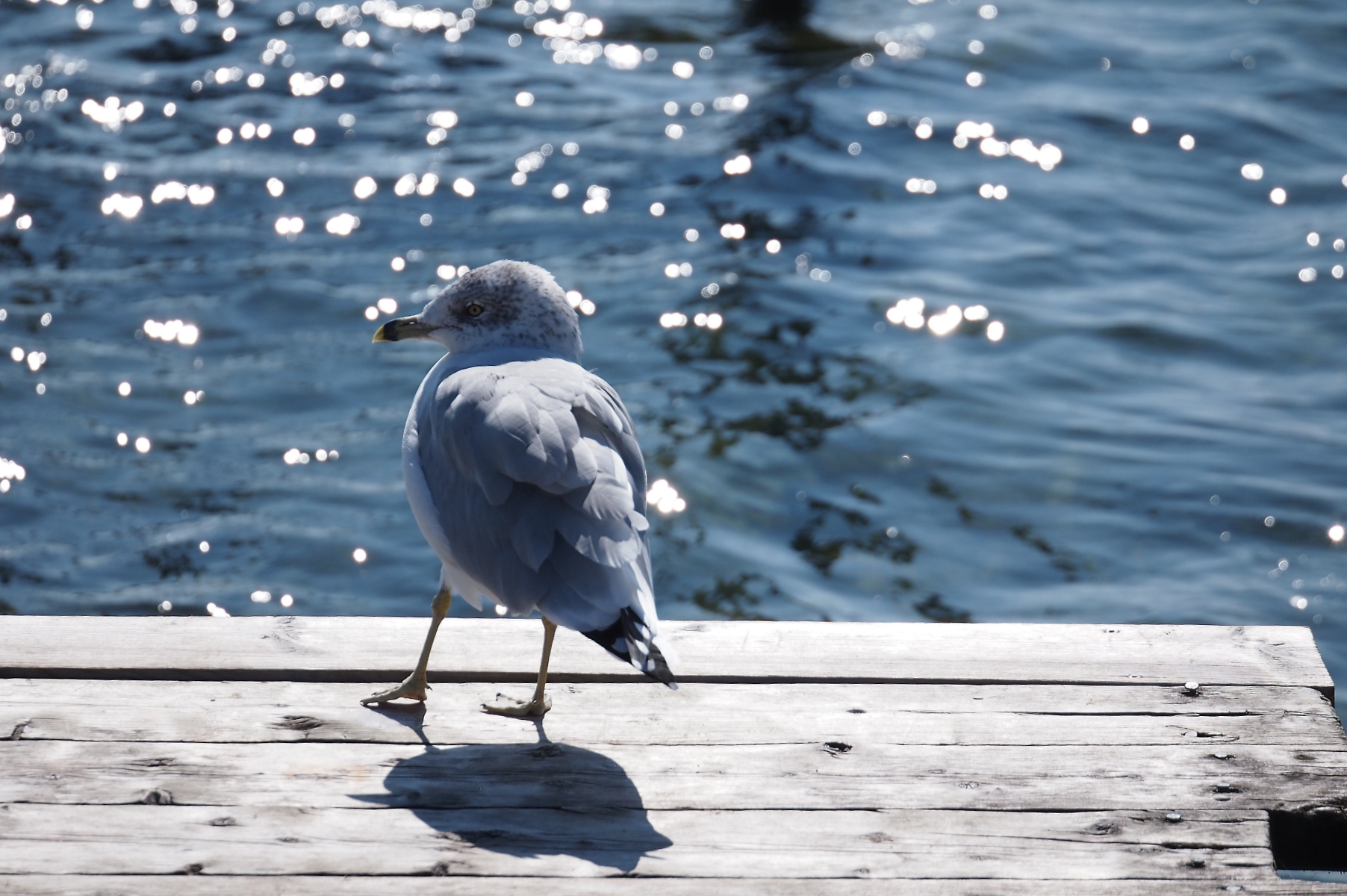 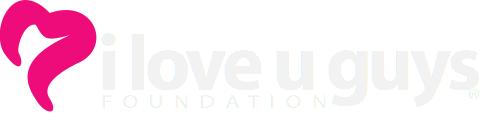 10
[Speaker Notes: The reasoning behind having several photo slides is to give you ample opportunity to spot problems. If you have adequate time, step around the room andsee if there are any issues. This also gives you an opportunity to test the range of the remote control or slide advance clicker.]
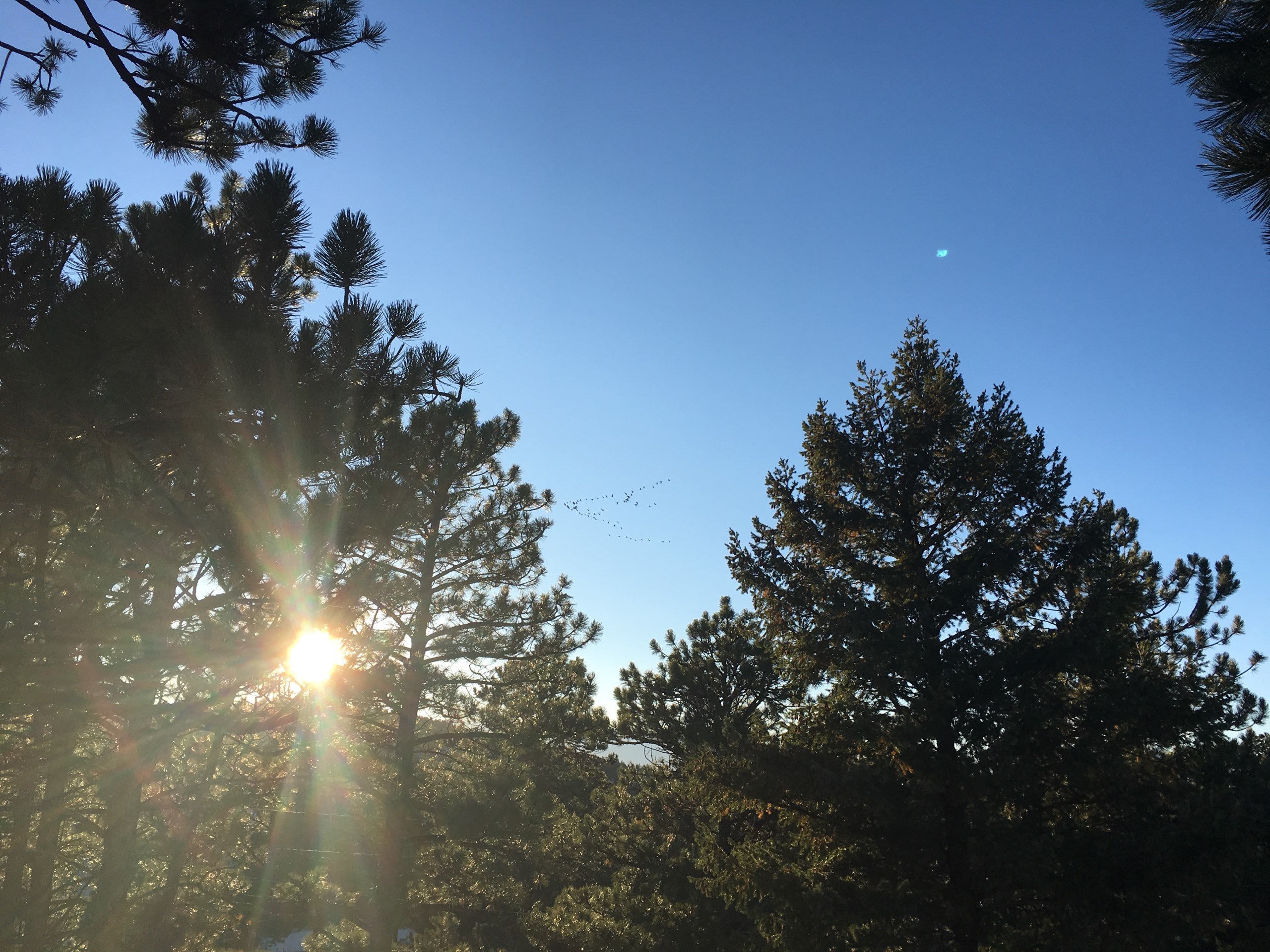 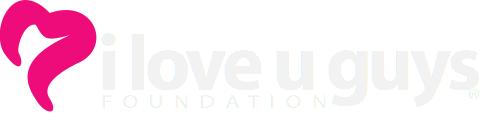 11
[Speaker Notes: The reasoning behind having several photo slides is to give you ample opportunity to spot problems. If you have adequate time, step around the room andsee if there are any issues. This also gives you an opportunity to test the range of the remote control or slide advance clicker.]
Soundcheck
Left Channel
12
[Speaker Notes: When you have an AV or IT person assisting with the setup, it’s about here when they ask about audio. These slides allow you to test if both channels are working.]
Soundcheck
Right Channel
13
[Speaker Notes: For this presentation, don’t worry if you can only hear the left or the right. All audio in this presentation is monophonic. As long as you have one of the two channels you’ll be ok.]
Video Check
14
[Speaker Notes: This is a neat snippet from the Aspen PD and Pitkin County Sheriff’s Office in Colorado. If you are training little ones, view this first.]
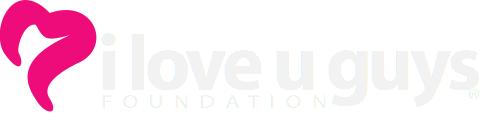 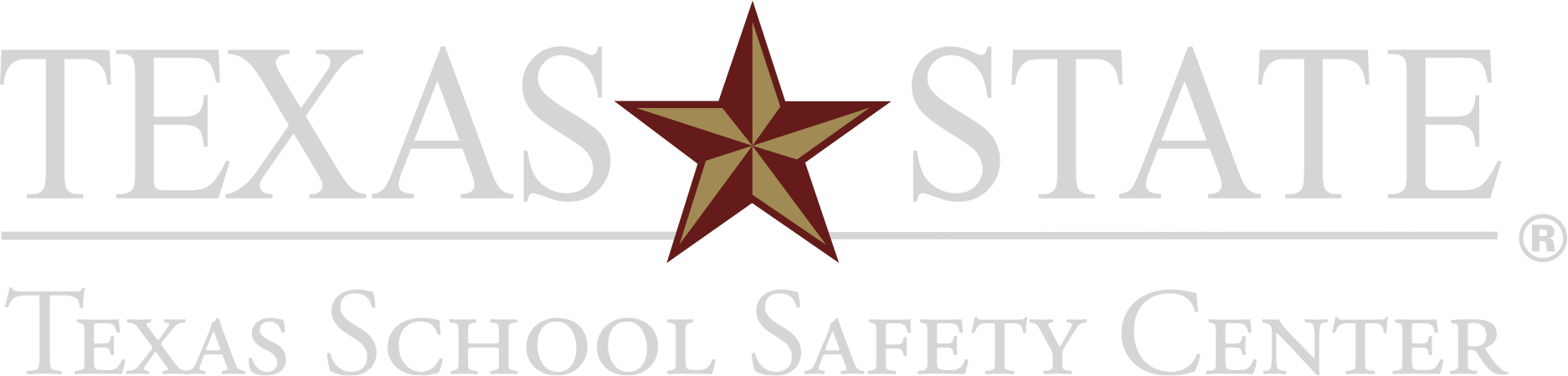 15
[Speaker Notes: This is a neat snippet from the Aspen PD and Pitkin County Sheriff’s Office in Colorado. But it let’s you test your video.]
SRP/SRM 
End AV Setup
16
[Speaker Notes: End Setup]
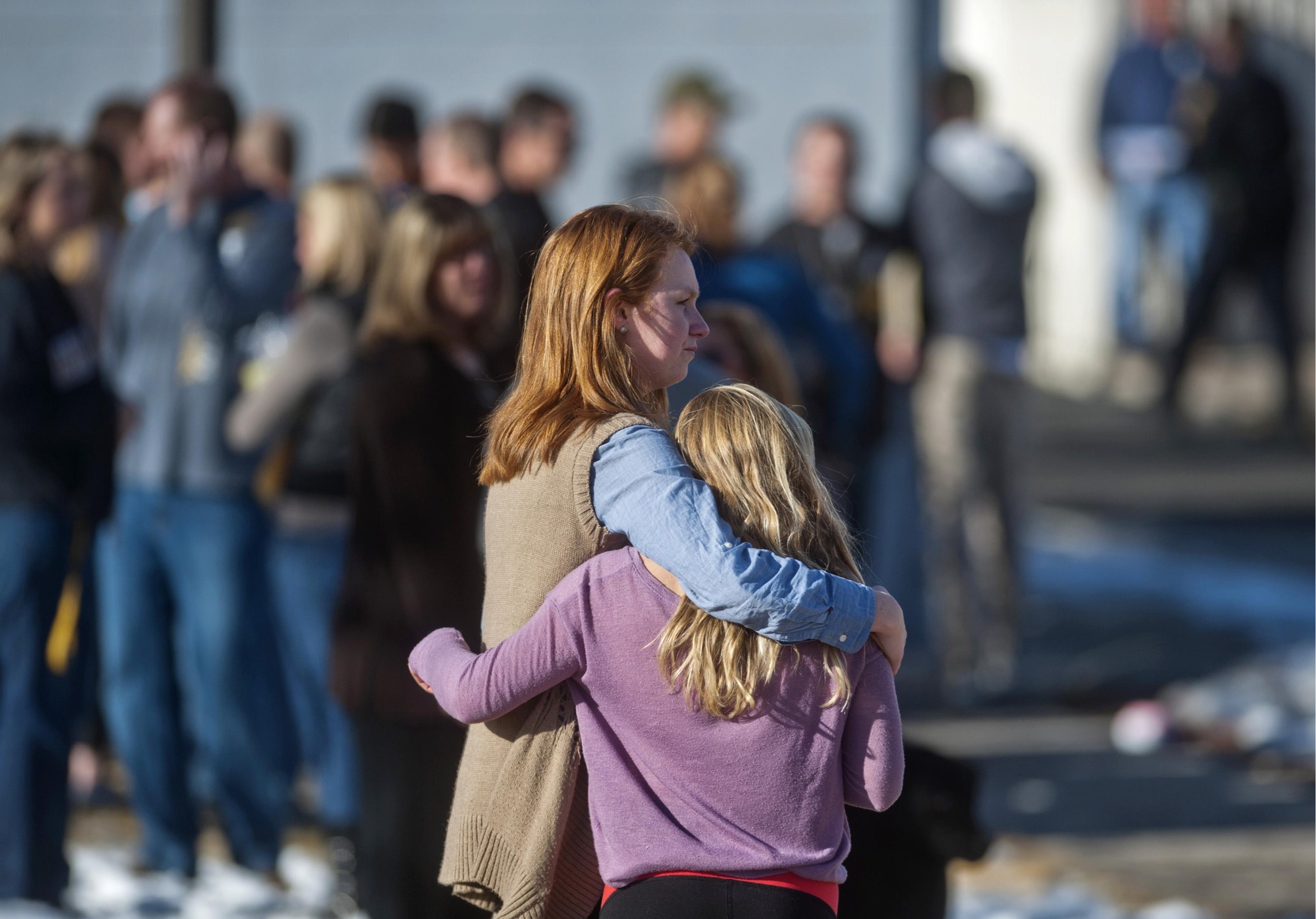 Recovery Starts when the crisis begins
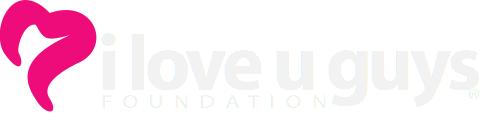 17
[Speaker Notes: Splash slide. This should be the slide that is projected as attendees are settling in before the presentation.]
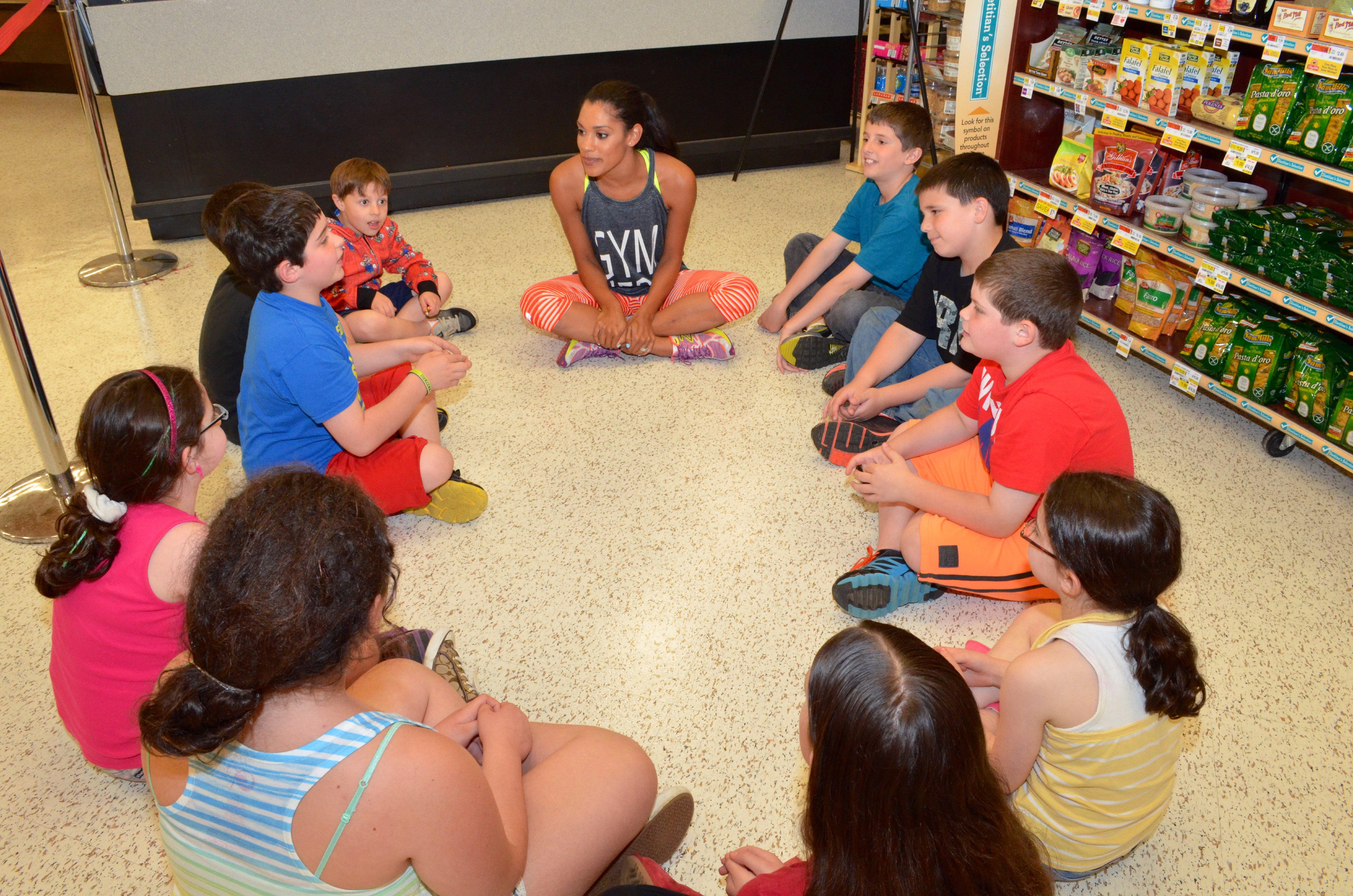 Unit 1
Introductions
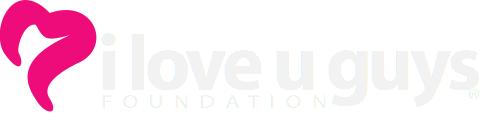 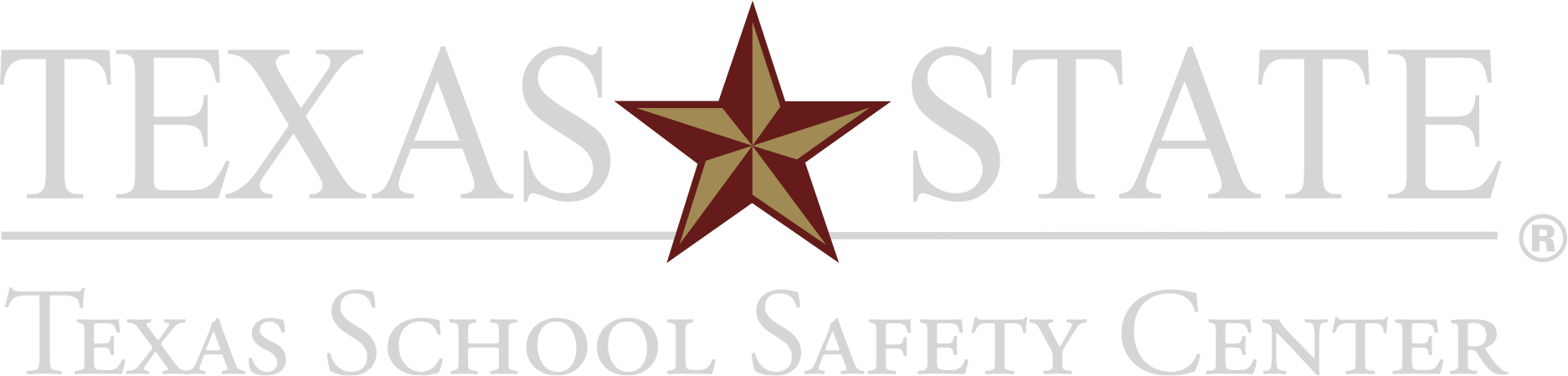 18
Howdy
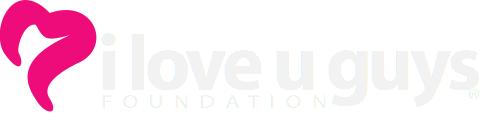 19
[Speaker Notes: If your audience size is appropriate, Ask for introductions.
Name, job title, and organization.
A brief statement of overall experience with emergency or incident response in schools.
Assigned position(s) in your school Incident Command organization. 
What they hope to gain from this course.]
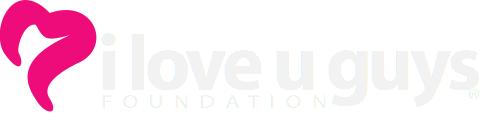 20
[Speaker Notes: Start with introductions and expectations.
Your name, job title, and organizations.
A brief statement of your overall experience with emergency or incident response in schools.
Your assigned position(s) in your school Incident Command organization. 
What you hope to gain from this course.]
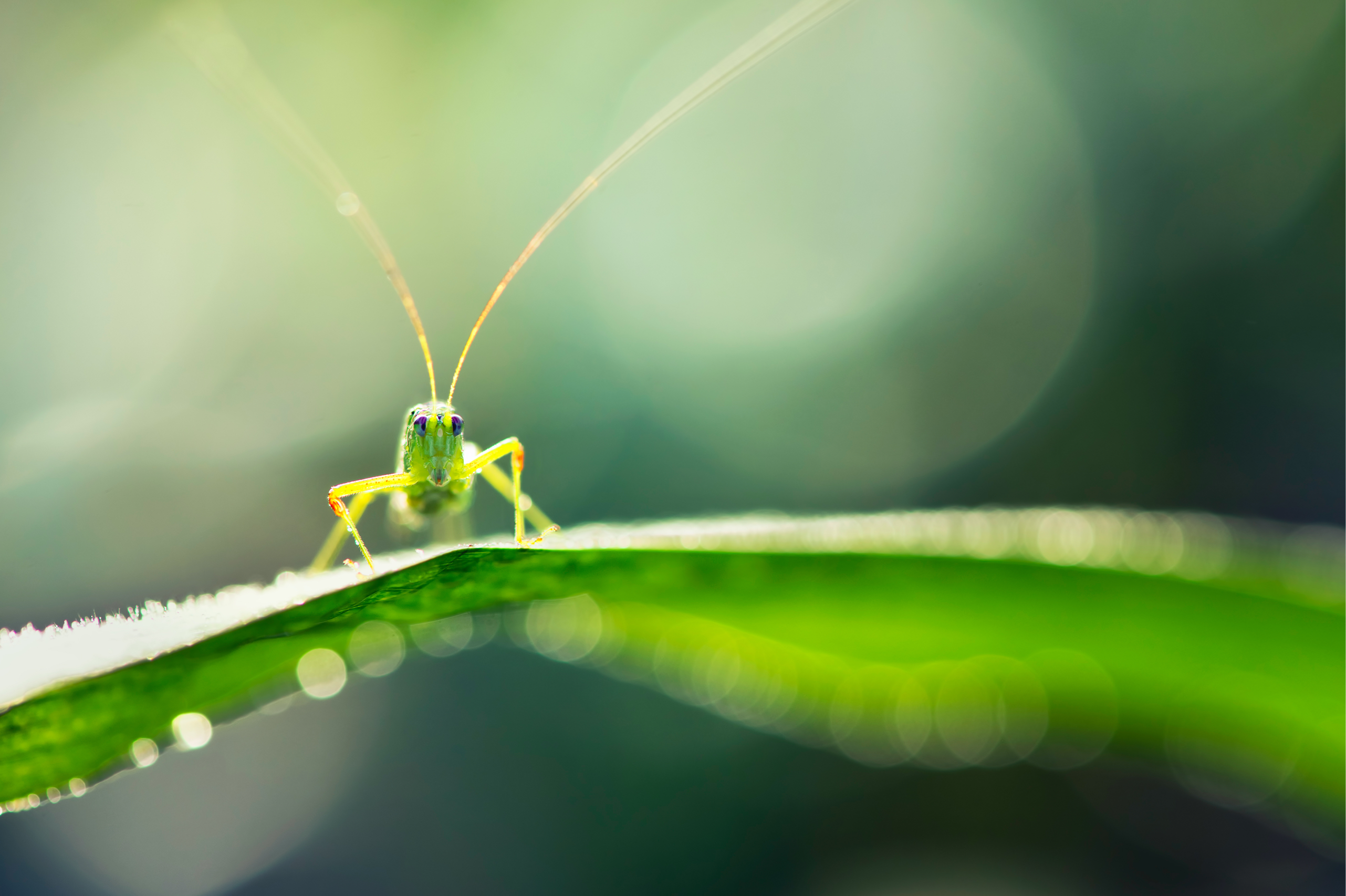 Not an Expert
But an Avid student
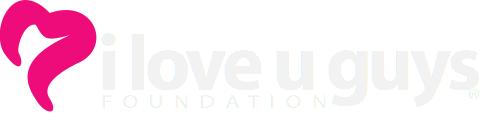 21
[Speaker Notes: I am not an expert at any of this. But I am an avid student.]
Interactive
22
[Speaker Notes: While we are on a structured timeline today, if there is something that you need clarified, or you have questions, please ask. This is your time.]
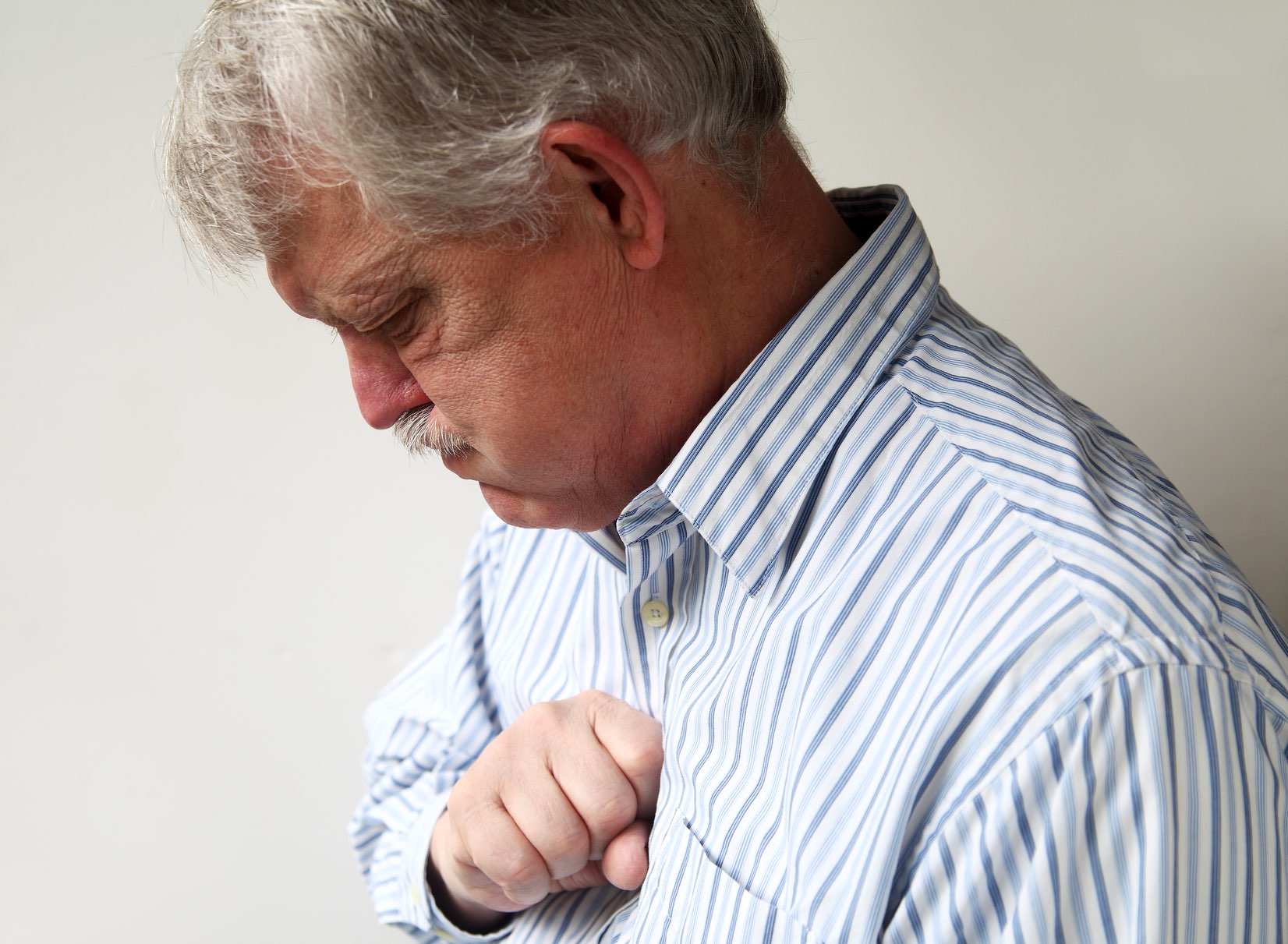 Heartburn
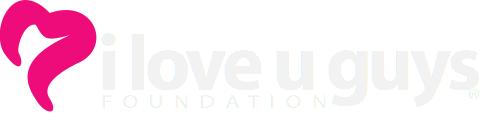 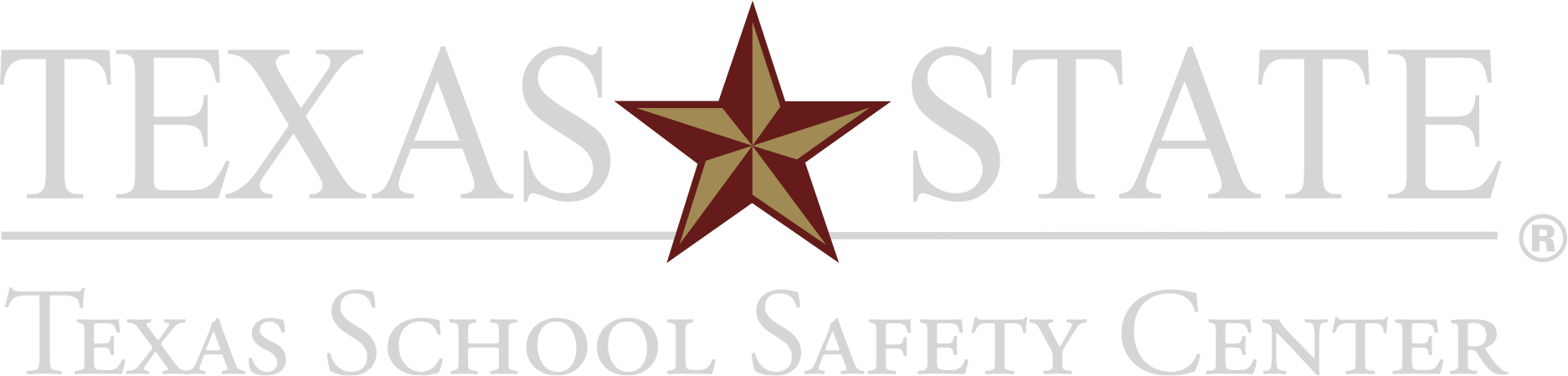 23
[Speaker Notes: If something I say gives you any heartburn, speak out. Like I said. Not an expert, but an avid student. Means that if I’m wrong about something, tell me. There is too much payroll in this room to propagate inaccuracy.]
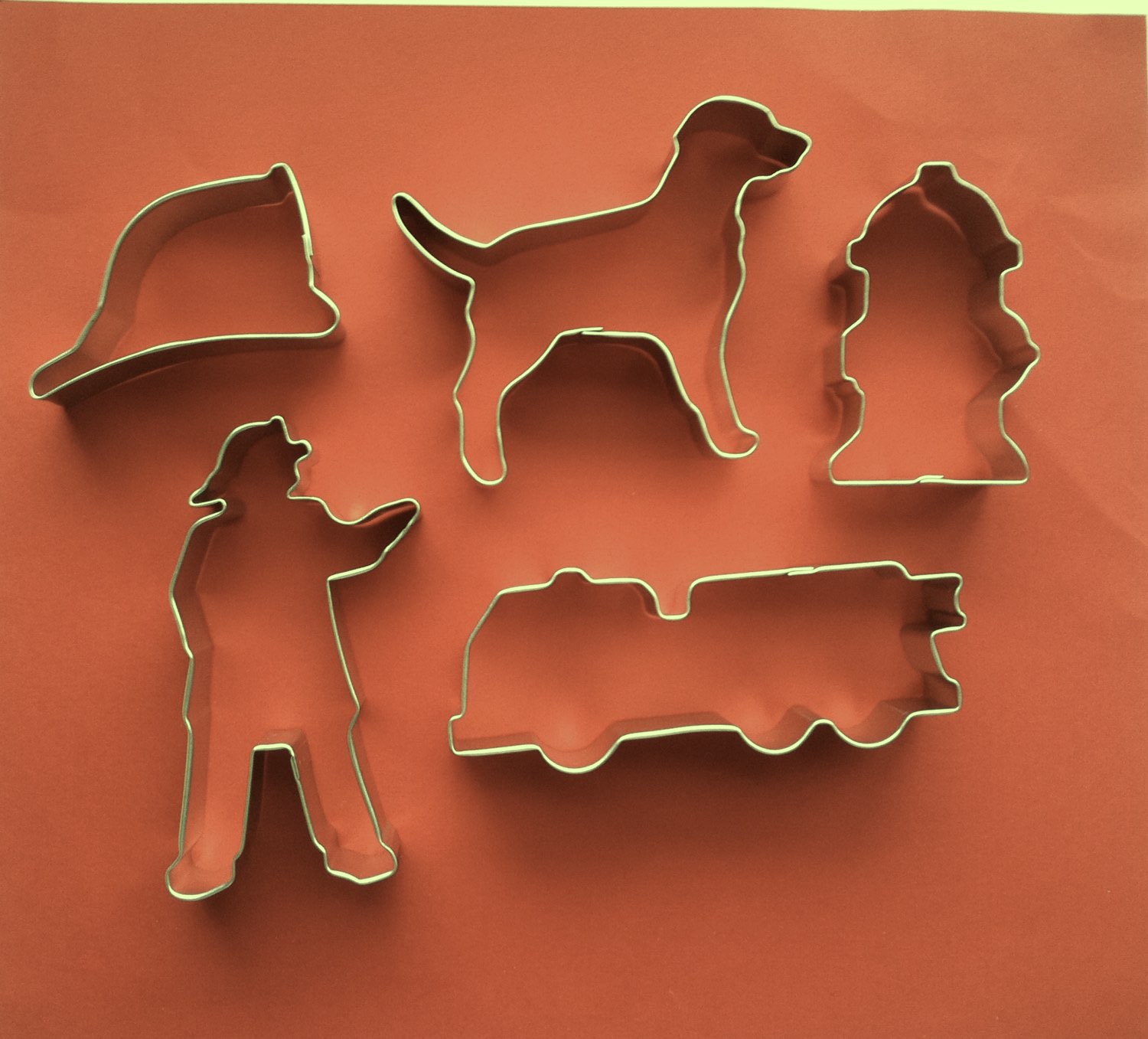 Central Consideration
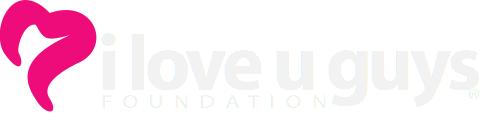 24
[Speaker Notes: Throughout the day, we also need to recognize that there are no cookie cutter solutions.]
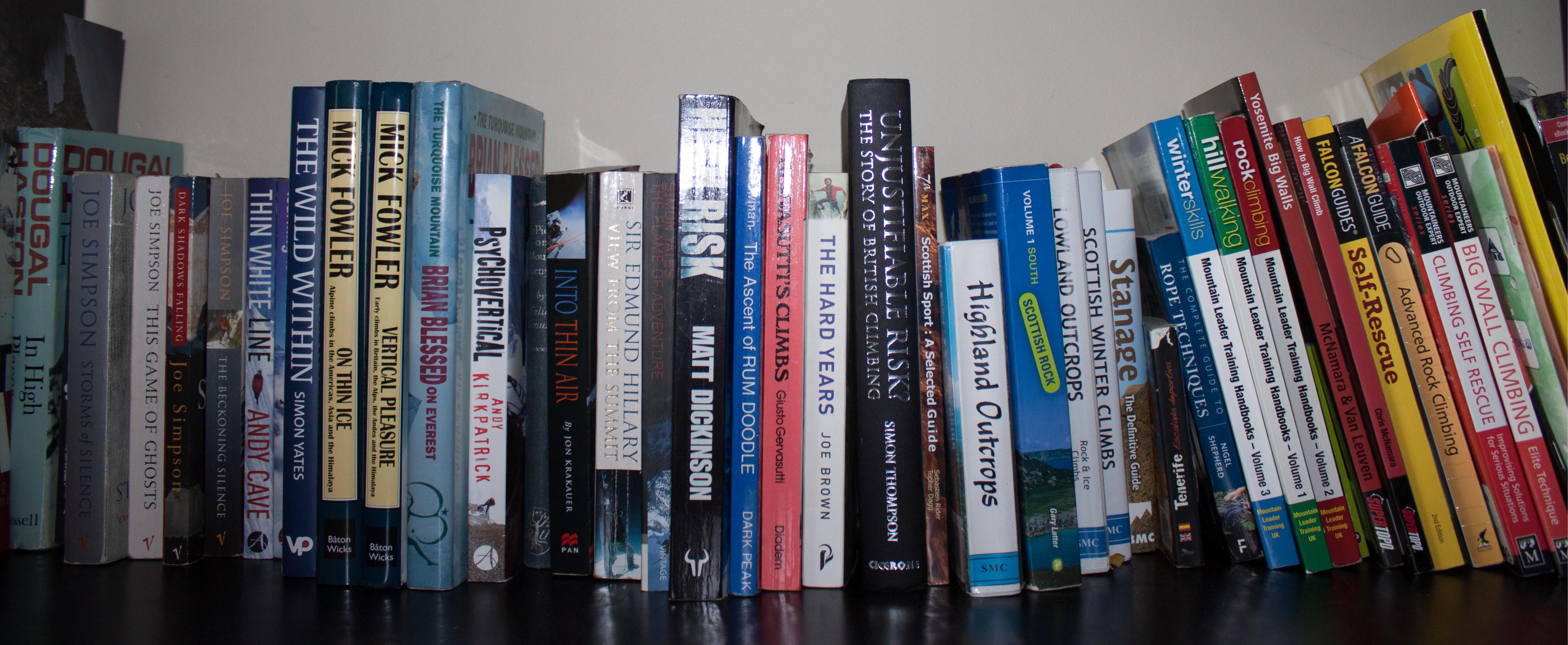 Tactics are intel driven
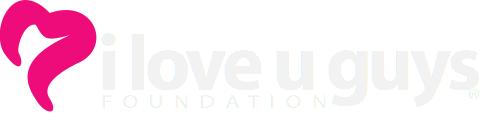 25
[Speaker Notes: So, we want to constantly have these thoughts in mind.
Tactics are intel driven.
So what we plan to do is based on what we know.]
Environment dictates tactics
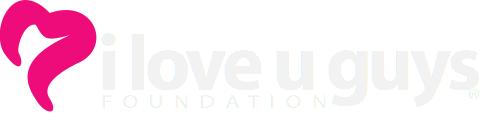 26
[Speaker Notes: But ultimately, the environment dictates our tactics. 
So what we do is based on where we are and what is happening around us.]
Objectives and outcomes
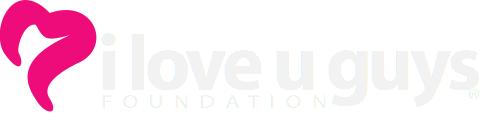 27
[Speaker Notes: Let’s go through today’s training objectives and desired outcomes.]
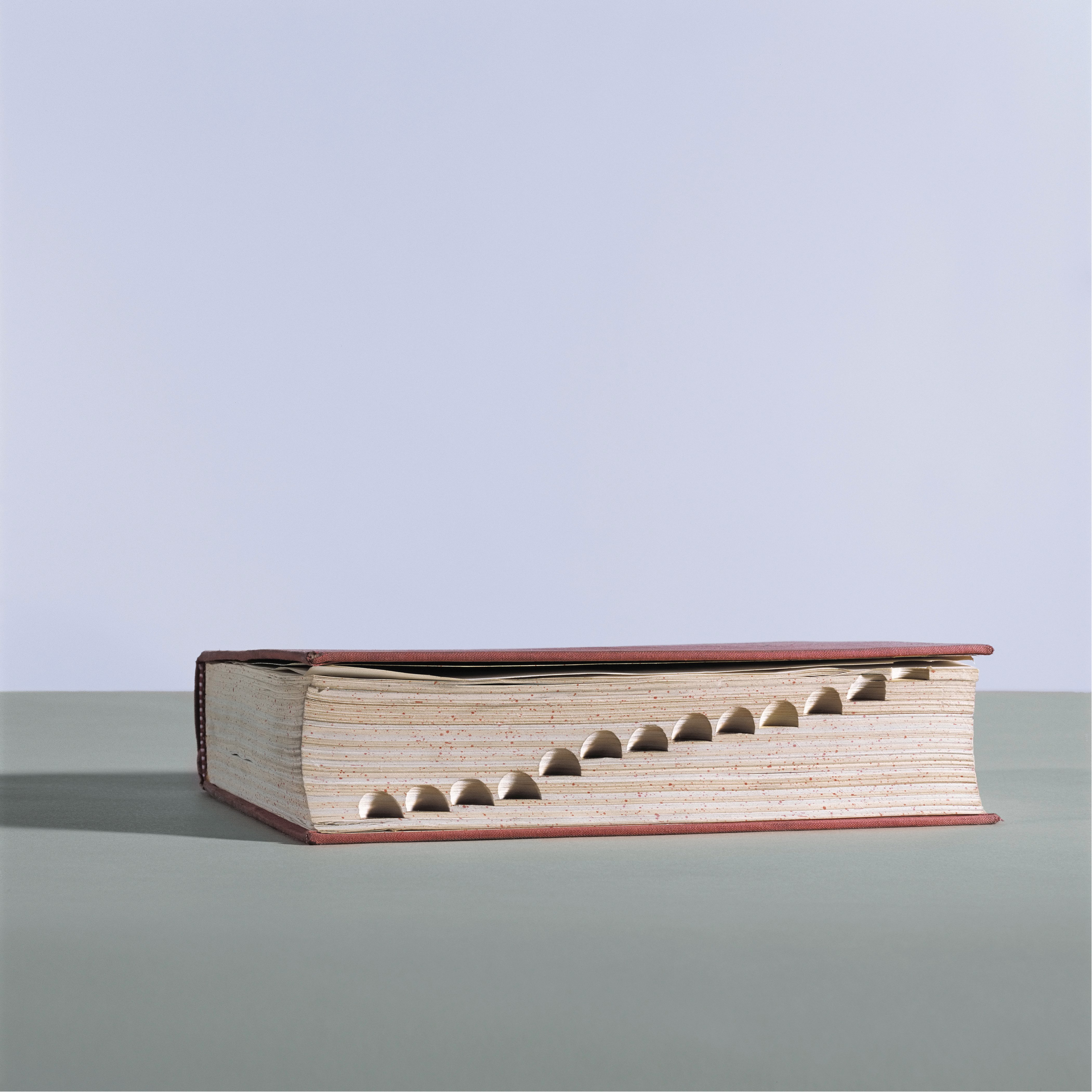 Definition: TLA
Three Letter Acronym
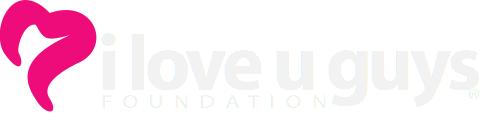 28
[Speaker Notes: First a quick definition. TLA.  Anybody?
<CLICK> 
Three letter acronym. We’re going to have a few of those today.]
Quick Review Of The SRP
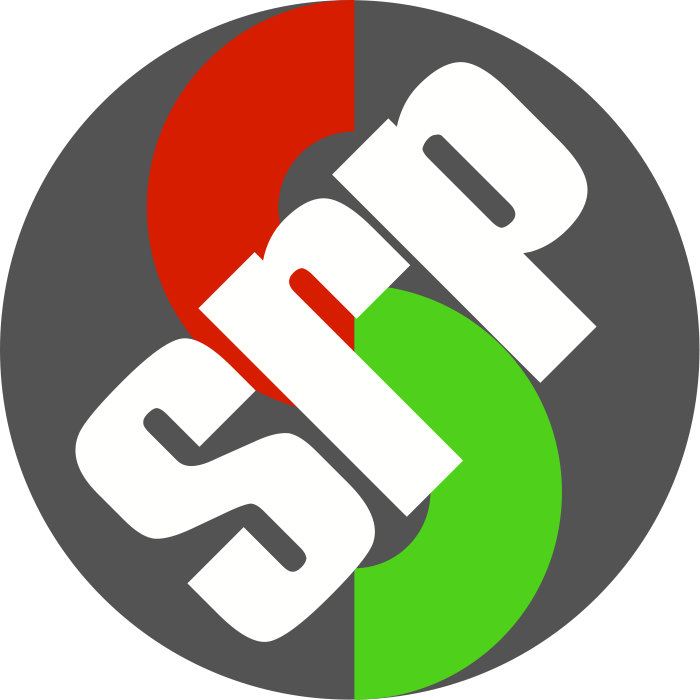 29
[Speaker Notes: We’ll start with the SRP]
SRP
Standard Response Protocol
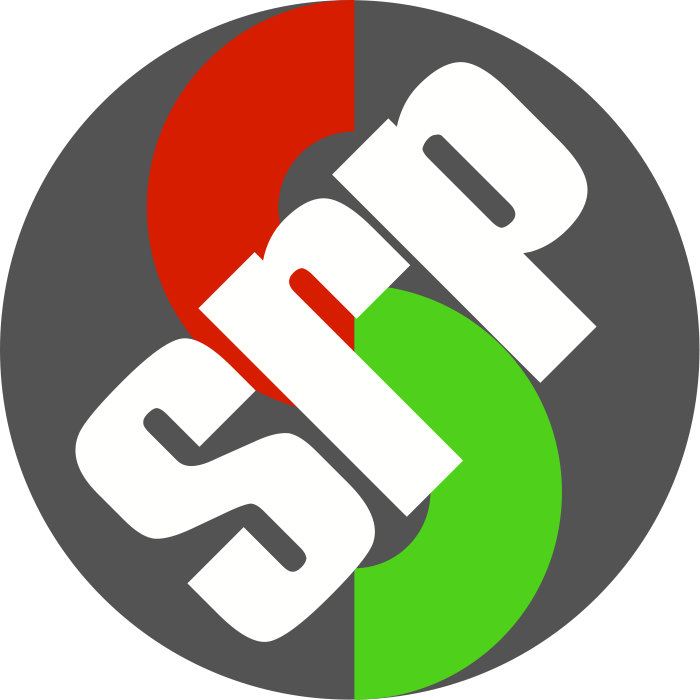 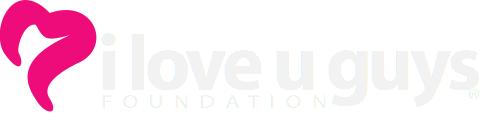 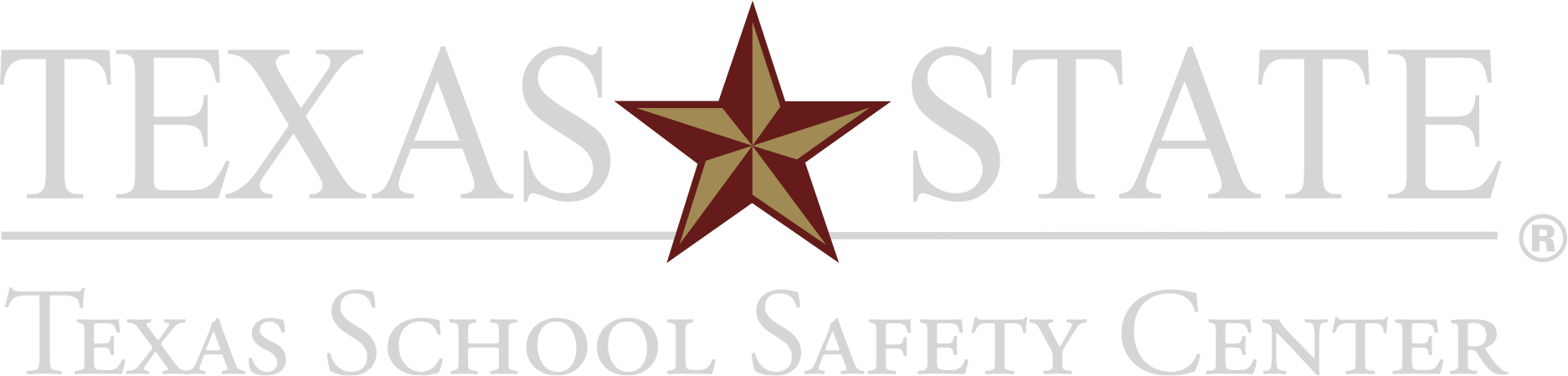 30
[Speaker Notes: The Standard Response Protocol]
Classroom Training
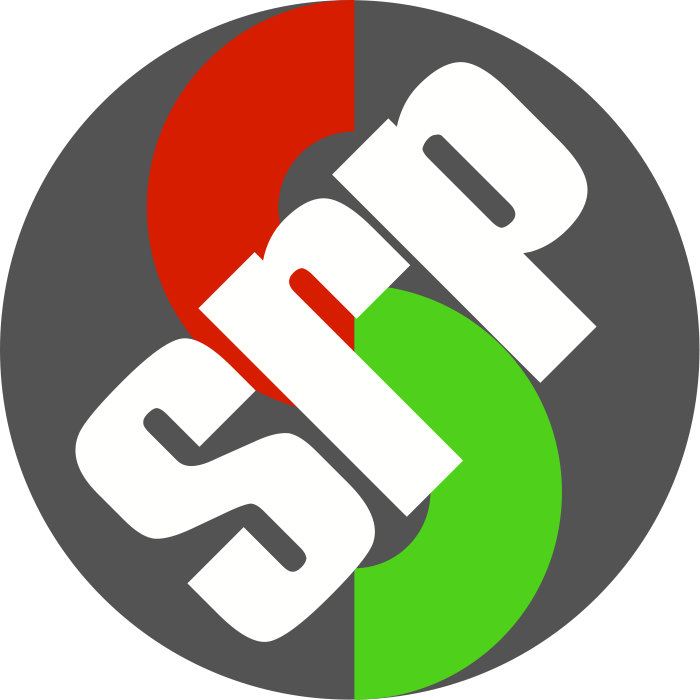 31
[Speaker Notes: Then we’ll go through the classroom training of the Standard Response Protocol.]
Review NIMS and ICS
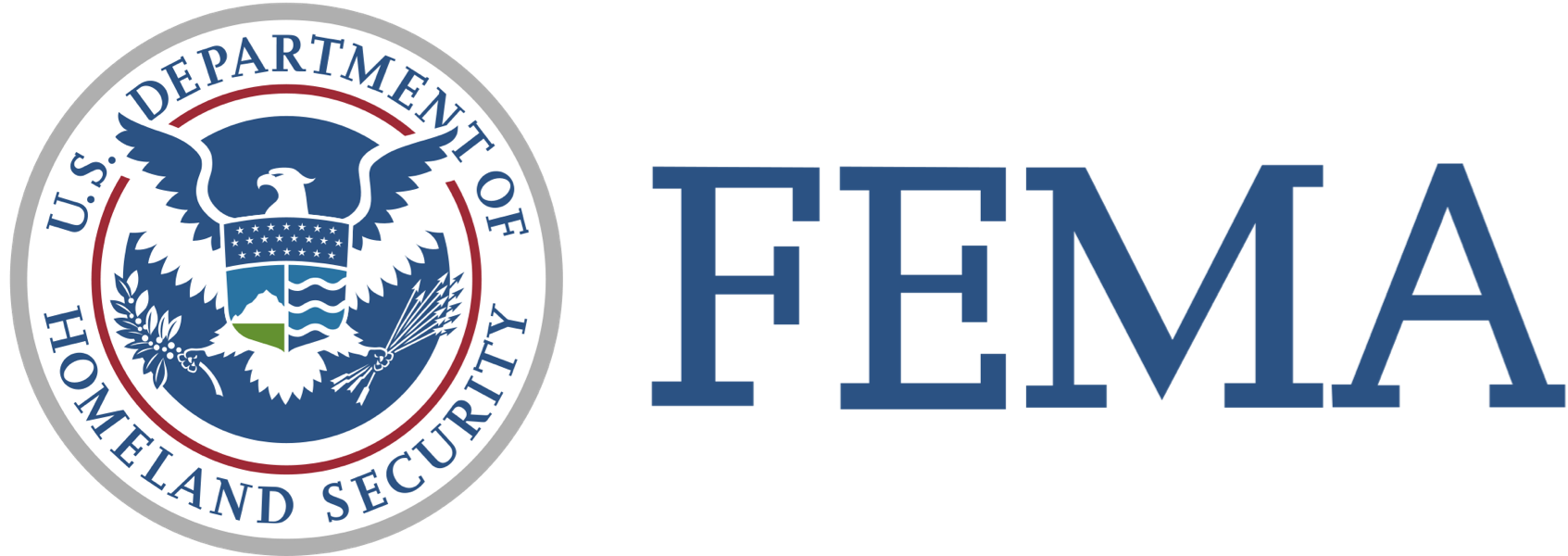 32
[Speaker Notes: We’re going to do a quick review on the NIMS and ICS]
NIMS
National Incident Management System
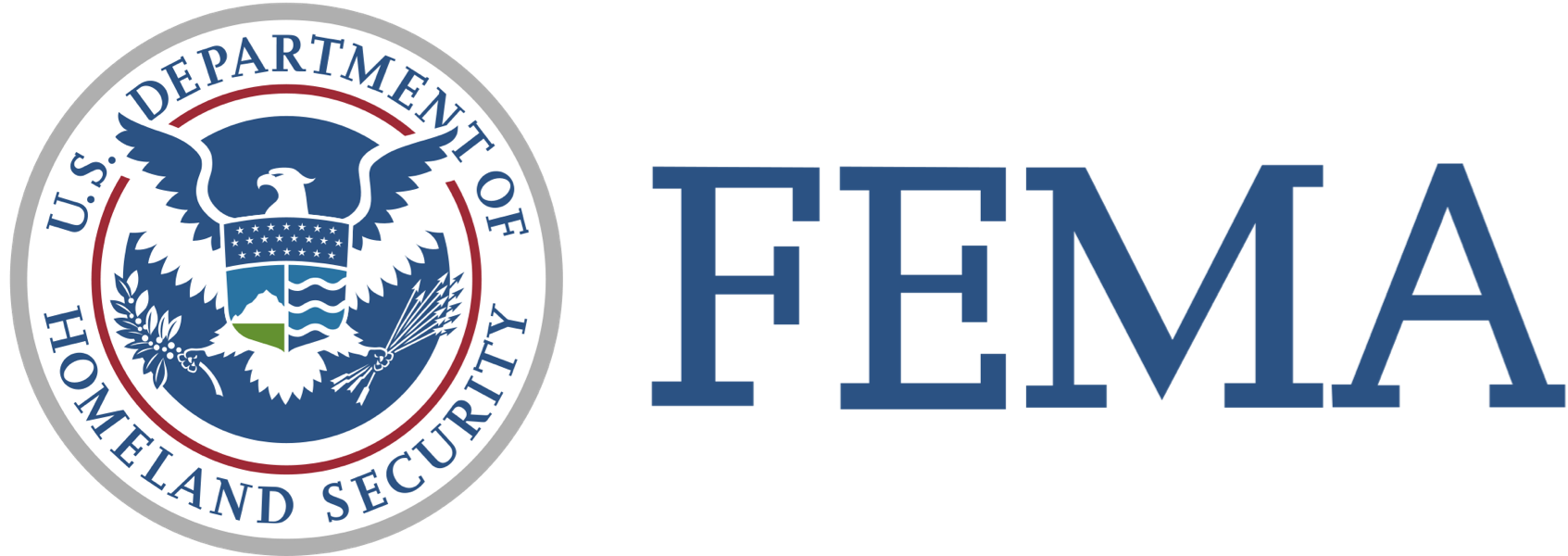 33
[Speaker Notes: NIMS - The National Incident Management System. (That’s a FLA... Four letter acronym.)]
ICS
Incident Command System
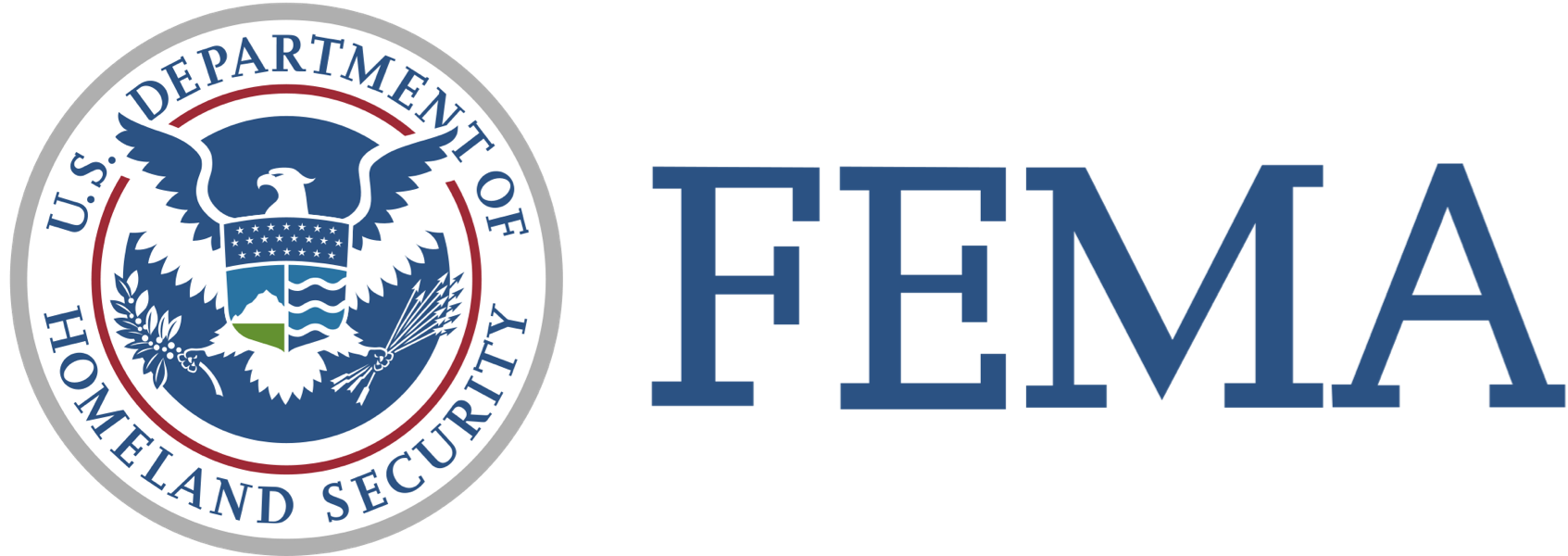 34
[Speaker Notes: ICS - The Incident Command System.]
Understand The SRM
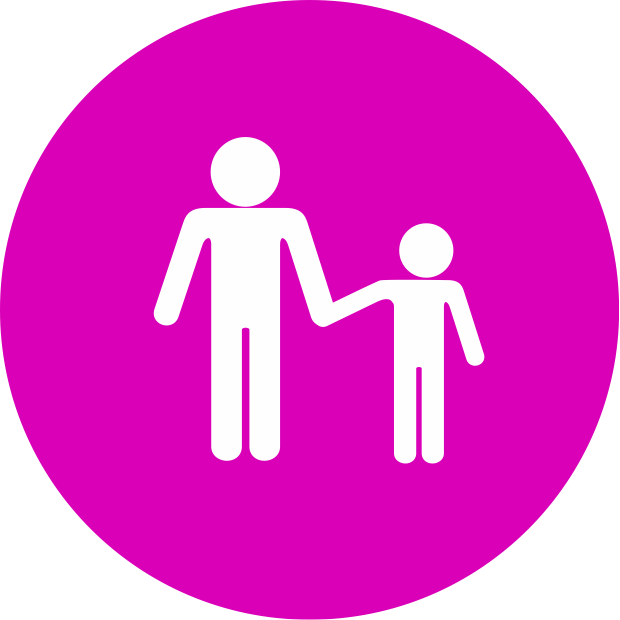 35
[Speaker Notes: Then we’ll talk about the SRM]
SRM
Standard Reunification Method
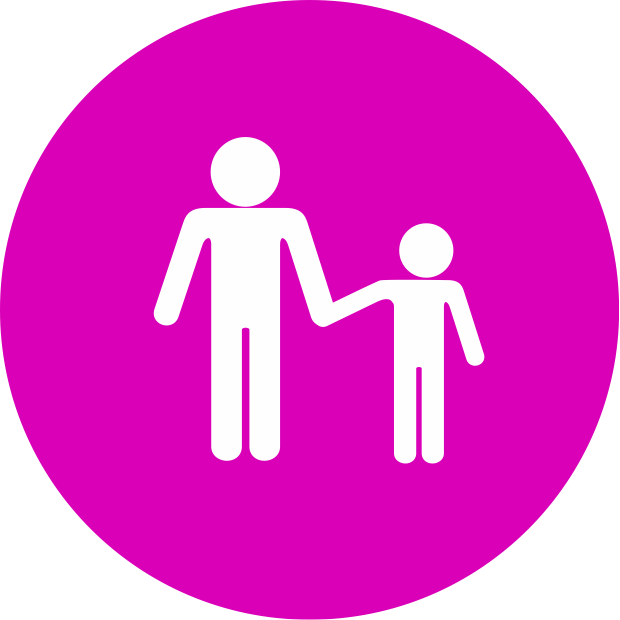 36
[Speaker Notes: Then we’ll talk about the Standard Reunification Method.]
Understand Roles
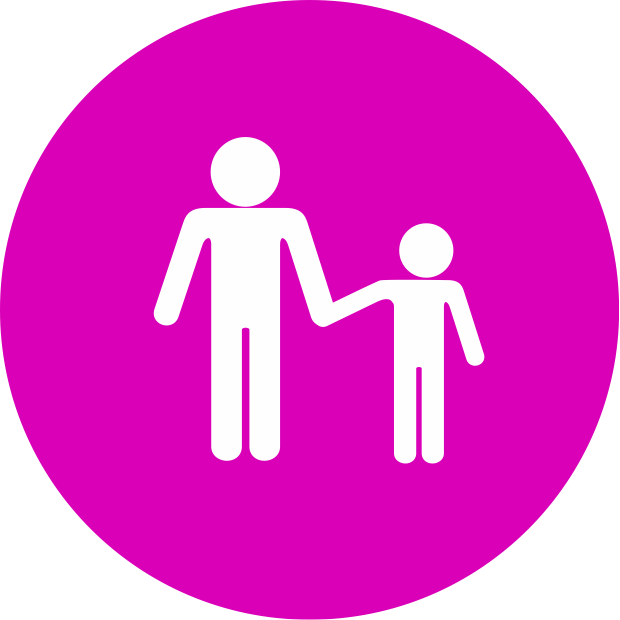 37
[Speaker Notes: Understand the roles necessary to perform a reunification.]
Case Studies
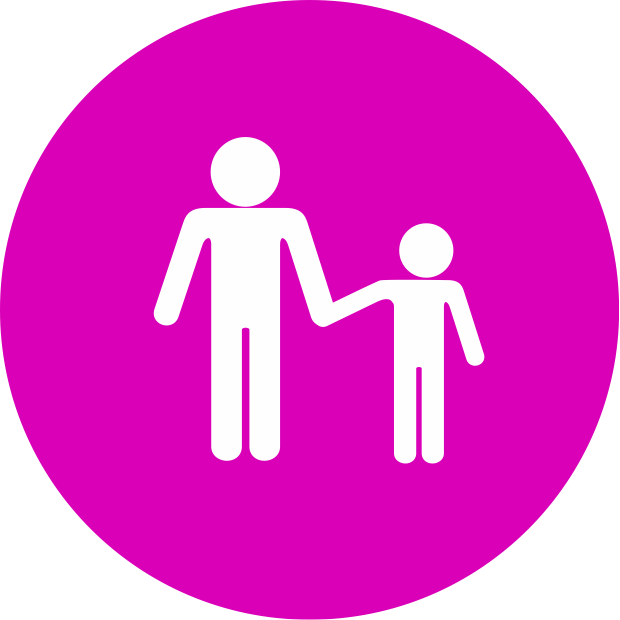 38
[Speaker Notes: We’re going to go through some case studies.]
Take Aways & Evaluation
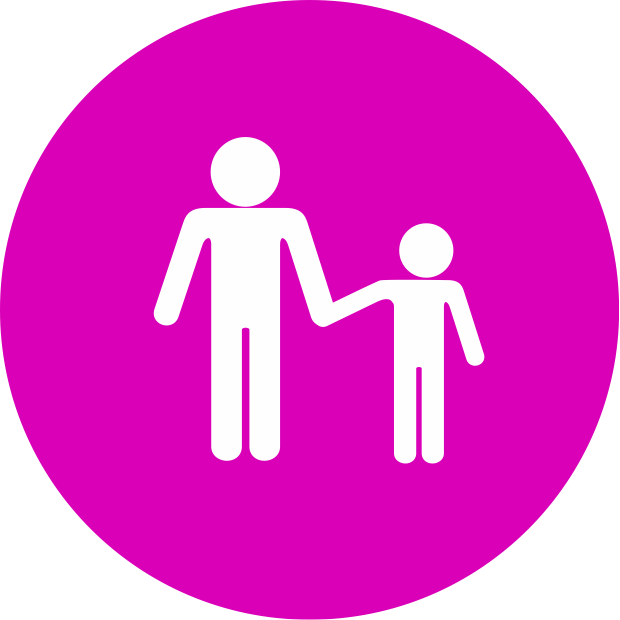 39
[Speaker Notes: We’ll wrap with a review and evaluations.]
JUmpstart Your PLAN
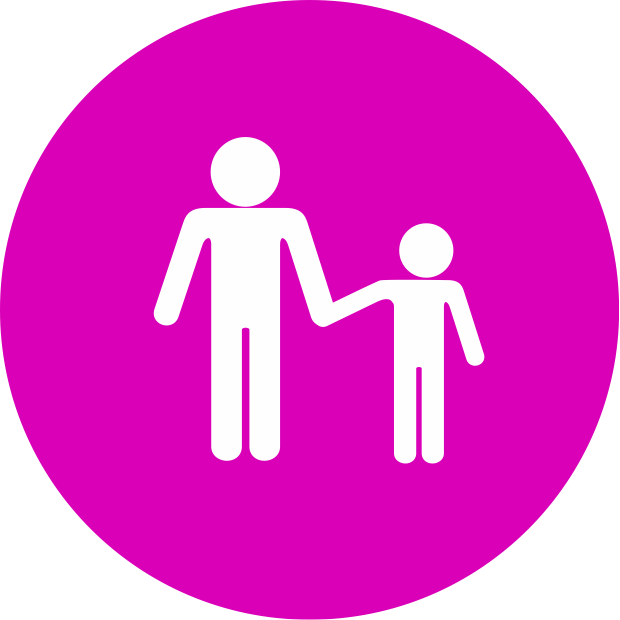 40
[Speaker Notes: If we’ve done our jobs today it should be enough to jumpstart your planning.]
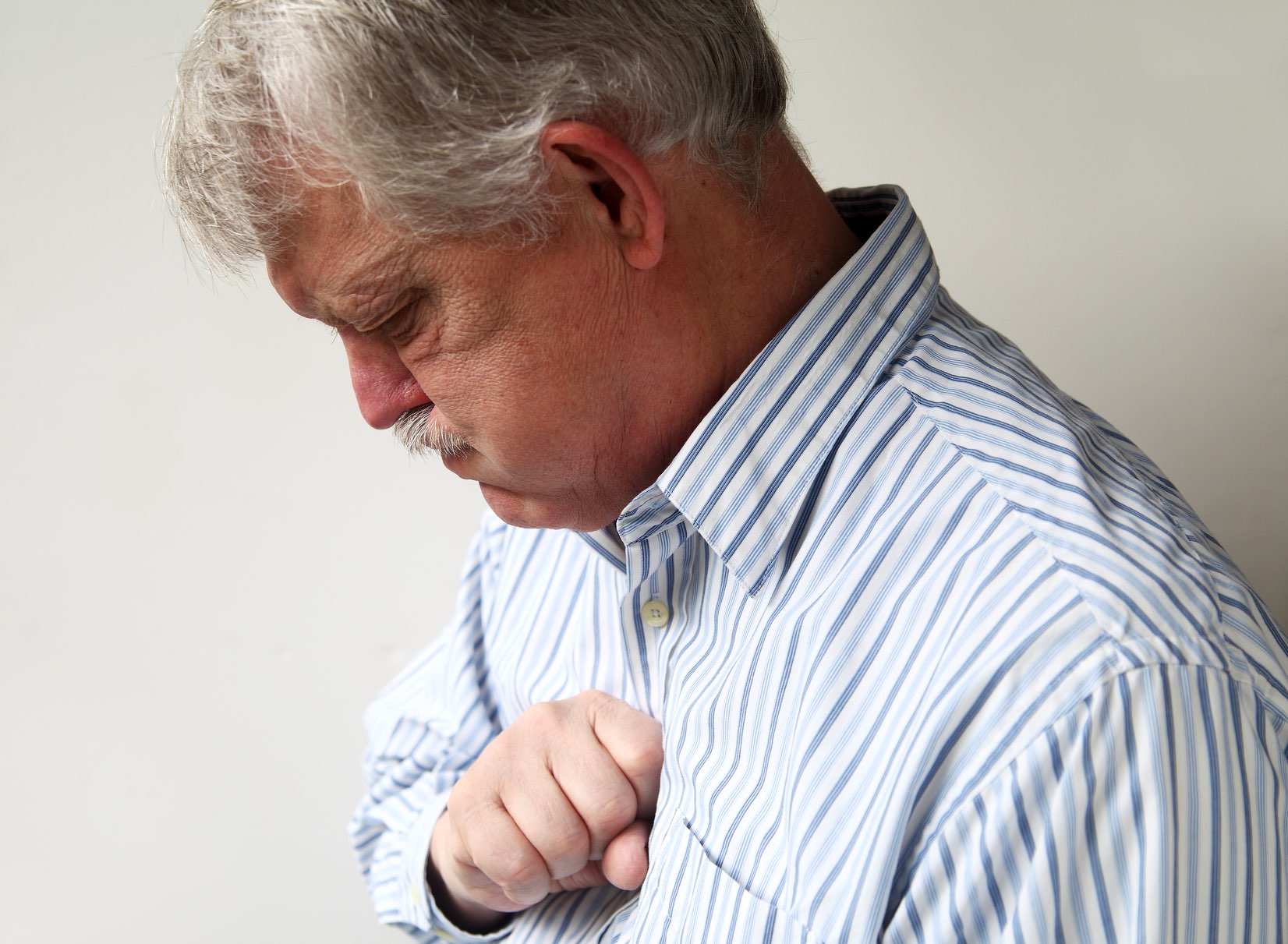 Questions, Comments, Heartburn?
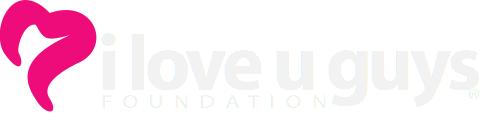 41